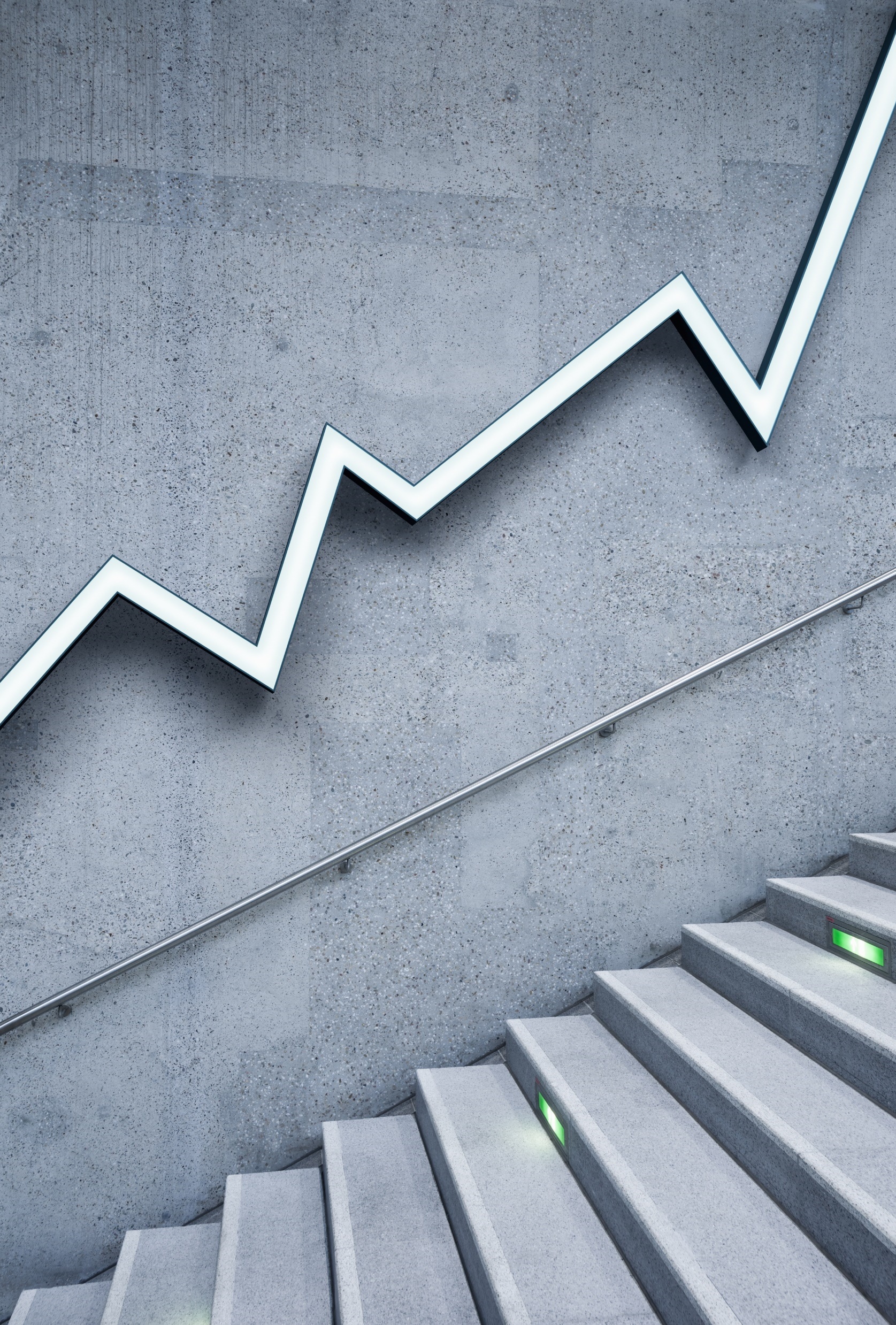 Elämän suuri puu
INFoisku 11 / SYKSY 2022
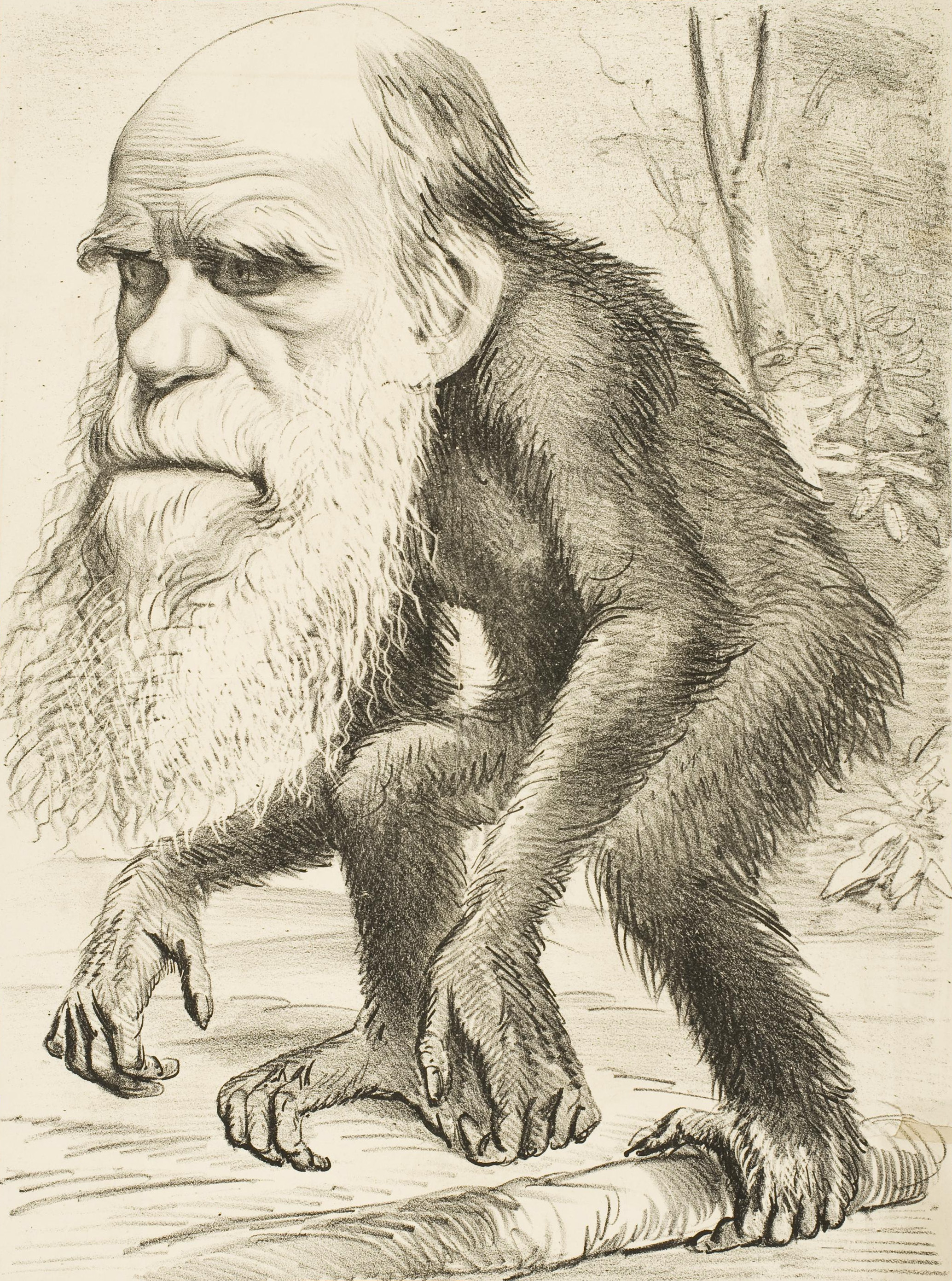 Me ei olla apinoita!
”Että kävi vaan sellanen rapinaKu ihminen ennen ol apinaPuita myöten kuorta syödenEnnenmuinoin rapusimme vaanMutta se tiukalle ottiDaytonissa kehitysoppiApinako niin paljo muuttuupiJohan siitä hullukin suuttuupiEi ei me ei olla apinoita”
Daytonin apinajuttu
Opettaja John Scopes tuomittiin v. 1925 Tennesseessä 100 dollarin sakkoihin evoluutioteorian opettamisesta koulussa.
Syksy 2022
MS-E1011 Infoisku 11
2
Mekanistinen maailmankuva
1600-1700-luvuilla monet tutkijat kannattivat ns. universaalia mekanismia, jonka kannattajat katsoivat tieteellisen vallankumouksen saavutusten osoittavan, että kaikki kaikkeuden ilmiöt voitaisiin lopulta selittää ainetta ja liikettä koskevien mekaanisten lakien avulla.
Mutta esim. Leibniz piti Descartesin filosofiaa, kaiken mekanistisen ajattelun perustaa, erittäin vaarallisena.
Hän ”joutuikin” palaamaan metafysiikkaan, ja tällä paluulla oli suuri merkitys matematiikan, fysiikan ja biologian kehitykselle.
MS-E1011 Infoisku 11
Syksy 2022
3
Carl von Linné
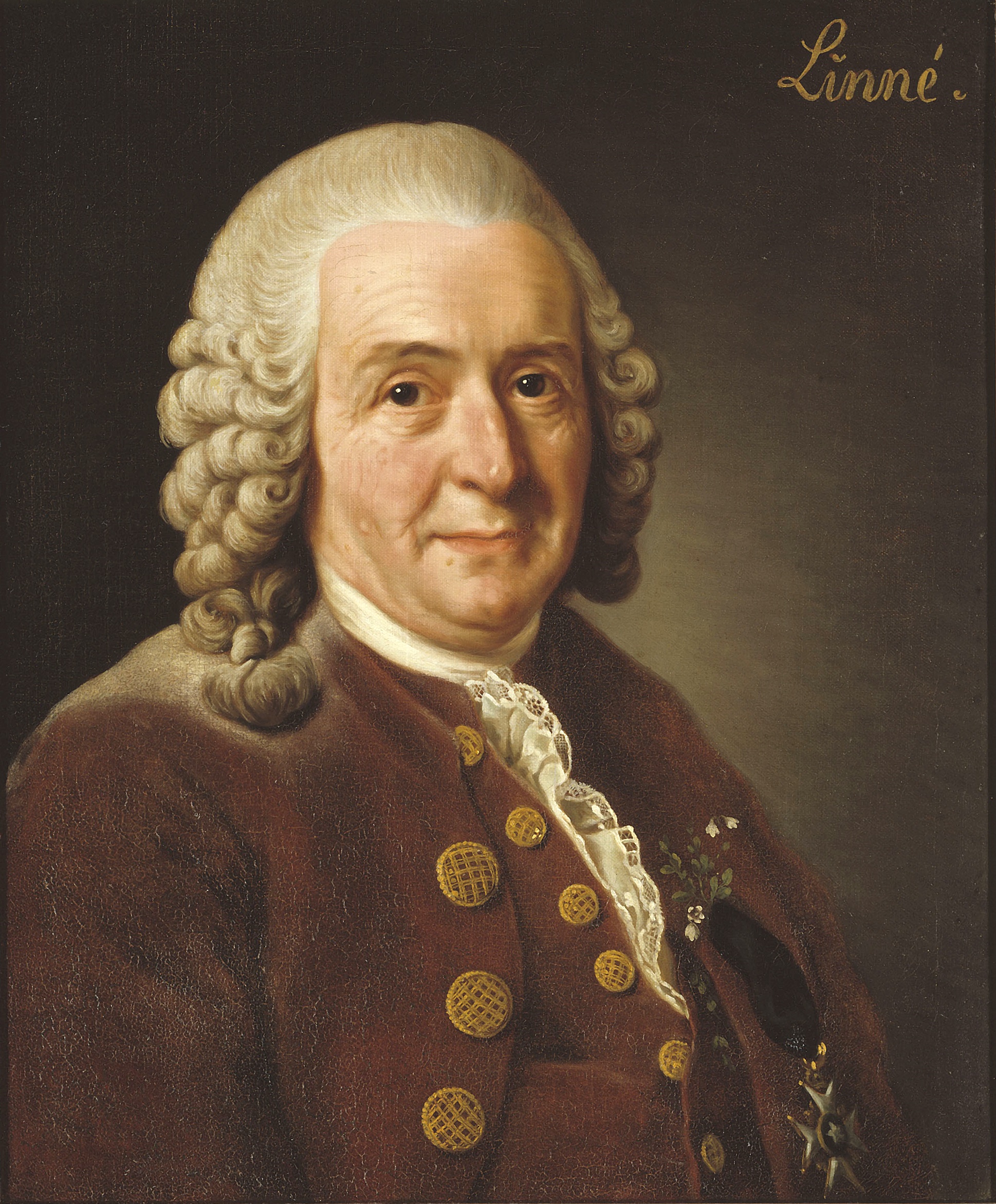 Systema Naturae (Luonnon järjestelmä) v. 1735.
Laati uuden tavan luokitella kasveja ja eläimiä, jota kukaan ei Aristoteleen ollut onnistunut tekemään
Suvut, lajit, heimot,luokat, pääjaksot, päähaarat.
1800-luvun alkuun mennessä olivat biologit päässeet näin pitkälle, mutta mitä nämä ryhmät oikeastaan merkitsivät?
Fossiilit?
MS-E1011 Infoisku 11
Syksy 2022
4
Geologian periaatteita
Vuonna 1830 englantilainen Charles Lyell julkaisi kirjan nimeltä Geologian periaatteita.
Lyell oli varma, että suurin osa maanpinnan muutoksista on tapahtunut asteittain ja hitaasti.
Hän arveli maapallon olevan miljoonia vuosia vanha.
Myös nuori mies nimeltä Charles Darwin luki kiinnostuneena Geologian periaatteita.
MS-E1011 Infoisku 11
Syksy 2022
5
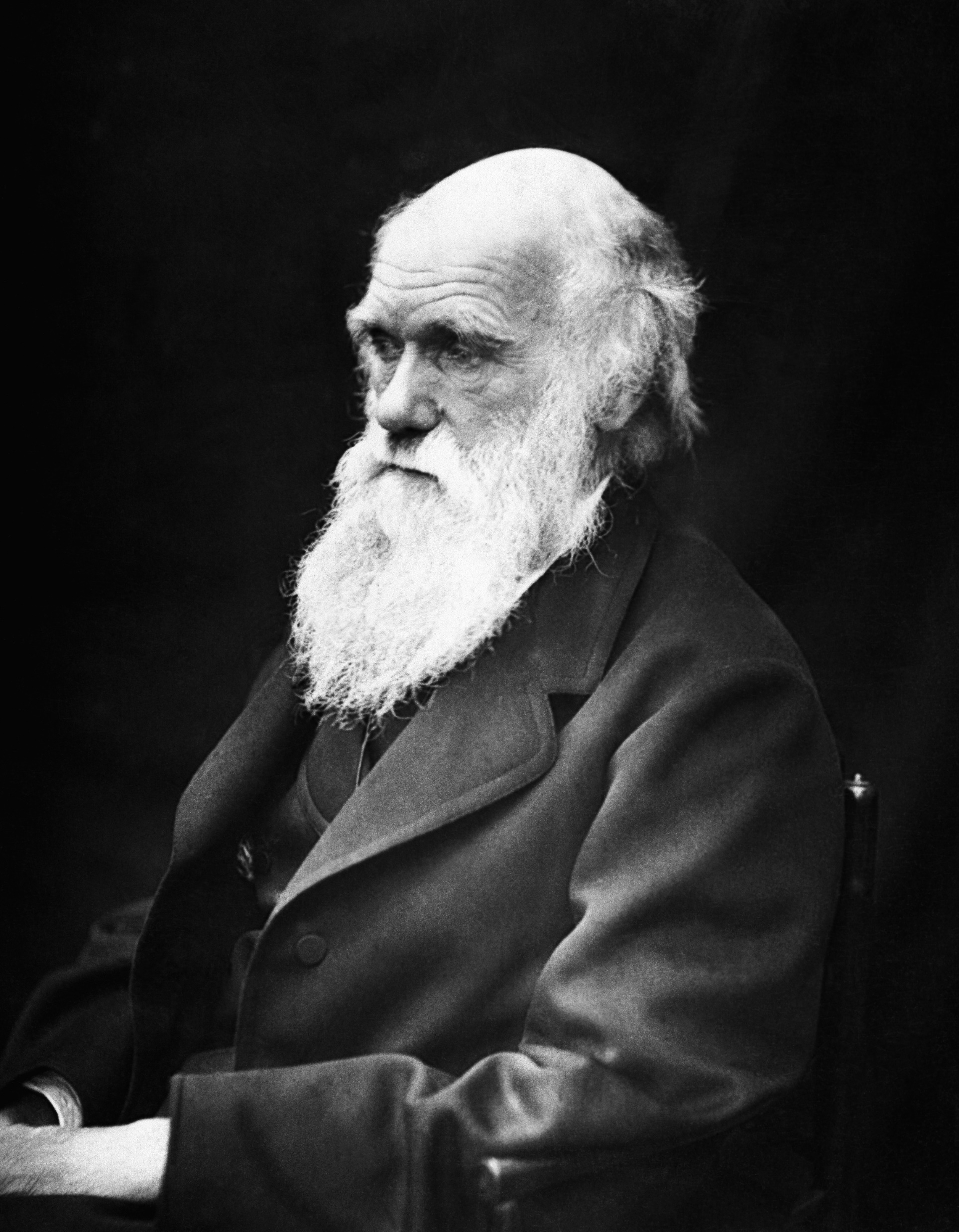 Charles Darwin (1809-1882)
”Charles Darwinia on usein verrattu puolitoista vuosisataa varhaisempaan maanmieheensä, suureen fyysikkoon Isaac Newtoniin, eikä vertaus ole huono. Molemmat vaikuttivat perustavasti ihmisen käsitykseen omasta asemastaan luonnossa.”
Anto Leikola
Syksy 2022
MS-E1011 Infoisku 11
6
Charles Darwin (1809-1882)
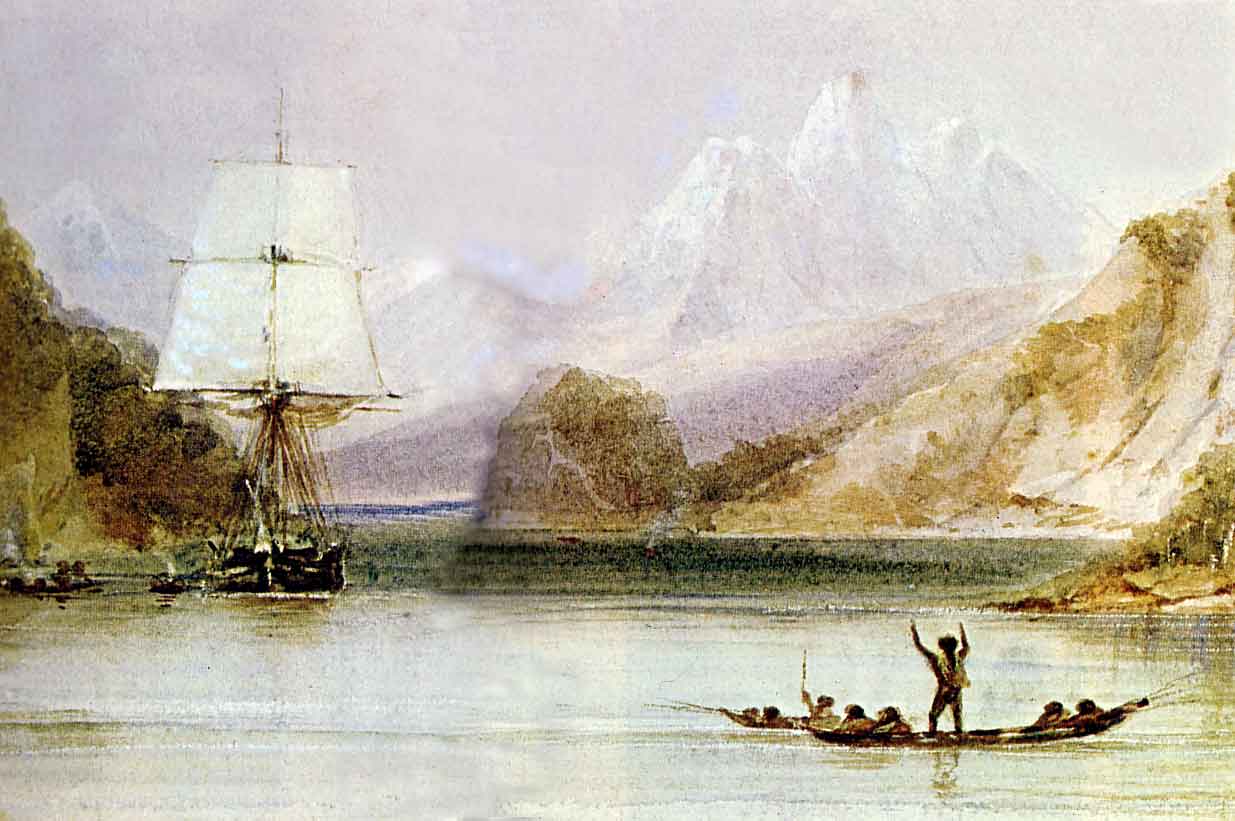 Teki maailmanympärimatkan Beagle-laivalla 1831-1836.
Darwin ei päässyt eroon oudosta ajatuksestaan, että lajit pystyivät muuttumaan.
Syksyllä 1859 ilmestyi Lajien synty. 
Kirja oli valtava menestys: toisten mielestä se oli nerokas, ja toisten mielestä se olisi pitänyt kieltää.
Syksy 2022
MS-E1011 Infoisku 11
7
Kehitysoppi ja luonnonvalinta
Nyt biologien laatima suuri sukupuu sai järkevän selityksen
Elämänpuu muistutti monella tavoin oikeaa puuta: vanhoja oksia kuihtui, mutta varresta työntyi koko ajan uusia versoja, dinosaurusten oksa oli kuihtunut miljoonia vuosia sitten
Harvat luonnontieteelliset teoriat ovat herättäneet yhtä paljon närkästystä kuin kehitysoppi.
MS-E1011 Infoisku 11
Syksy 2022
8
Ihmisen alkuperä (1871)
Vasta vuonna 1871 Darwin rohkeni julkaista kirjan Ihmisen alkuperä, missä hän väitti ihmisten polveutuvan apinan kaltaisista olennoista.
Tämä käsitettiin oitis väärin, että ihmiset polveutuivat apinoista ja alkuihmiset olivat gorilloja.
Myöhemmin: sosiaalidarwinismi.
MS-E1011 Infoisku 11
Syksy 2022
9
Kirjallisuutta
Darwin, Charles, Lajien synty, 1859, Vastapaino 2009.
Petter Portin, Timo Vuorisalo (toim.),  Evoluutio NYT! : Charles Darwinin juhlaa, Kirja-Aurora 2008.
Newth, Eirik, Totuuden jäljillä. Luonnontieteiden historia, Tammi, Helsinki 2002.
Syksy 2022
MS-E1011 Infoisku 11
10